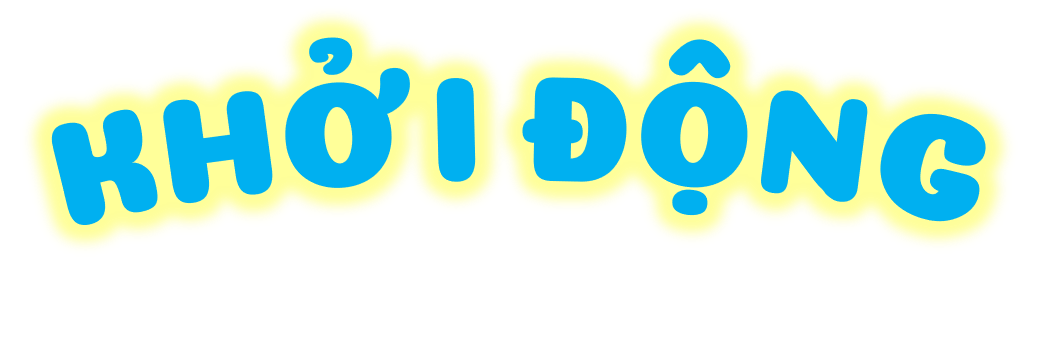 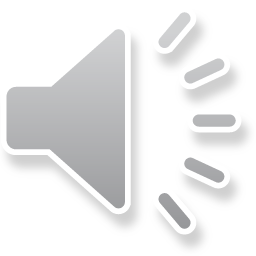 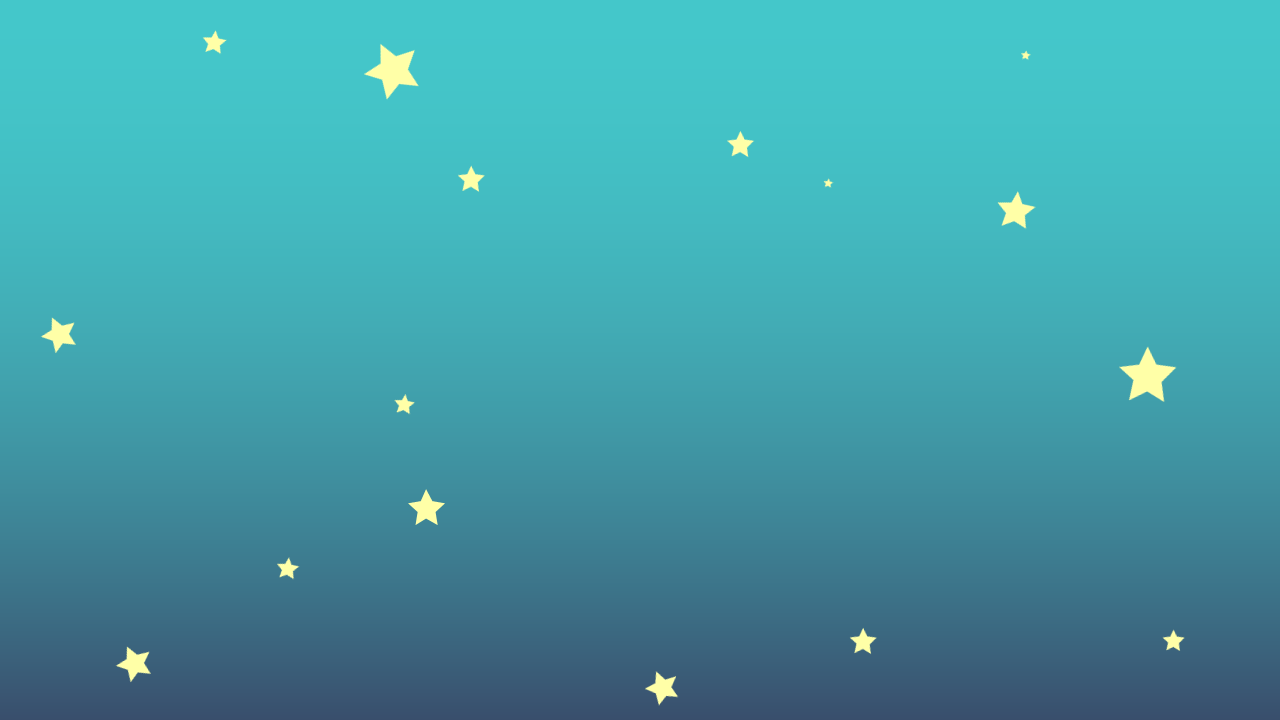 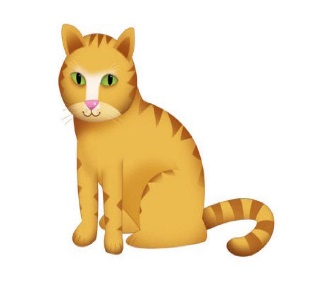 PLAY
LẮP RÁP TÊN LỬA
PLAY
PLAY
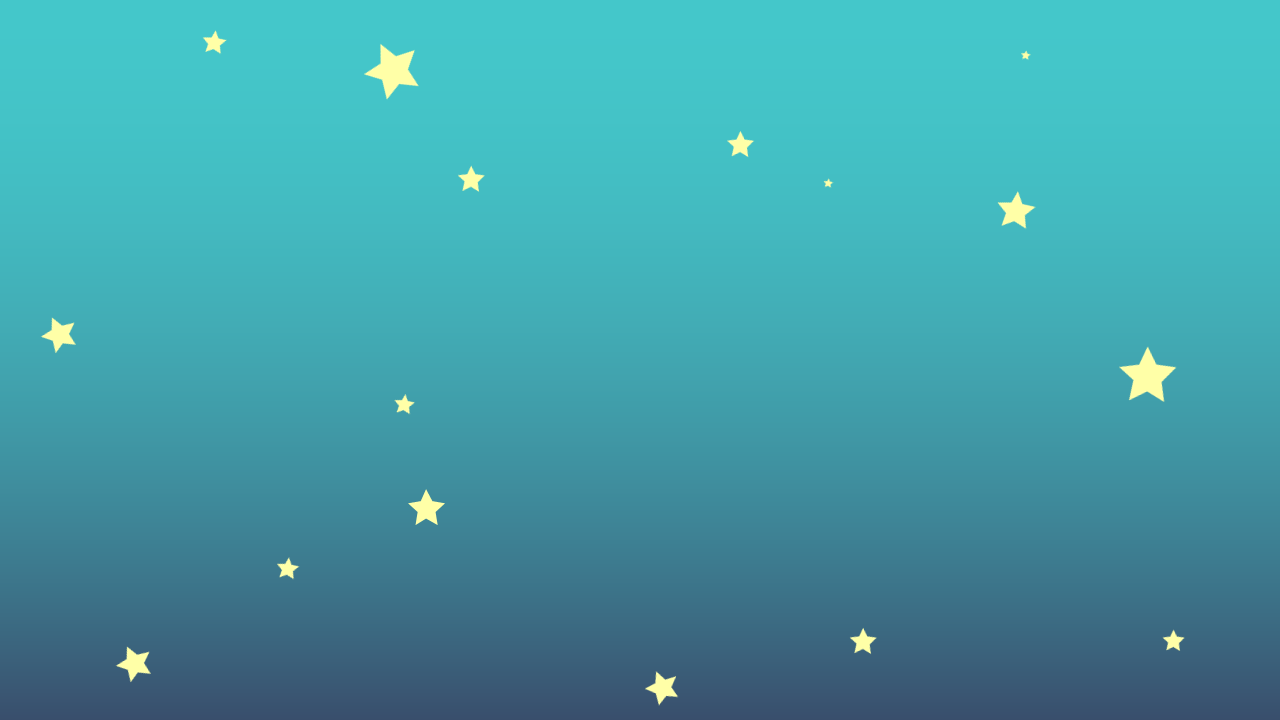 C
D
A
B
275
265
255
285
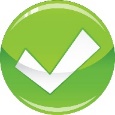 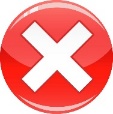 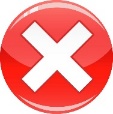 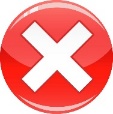 420 ml – 135 ml = ..?..ml
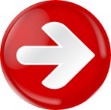 [Speaker Notes: BấM vào đáp án a,b,c,d]
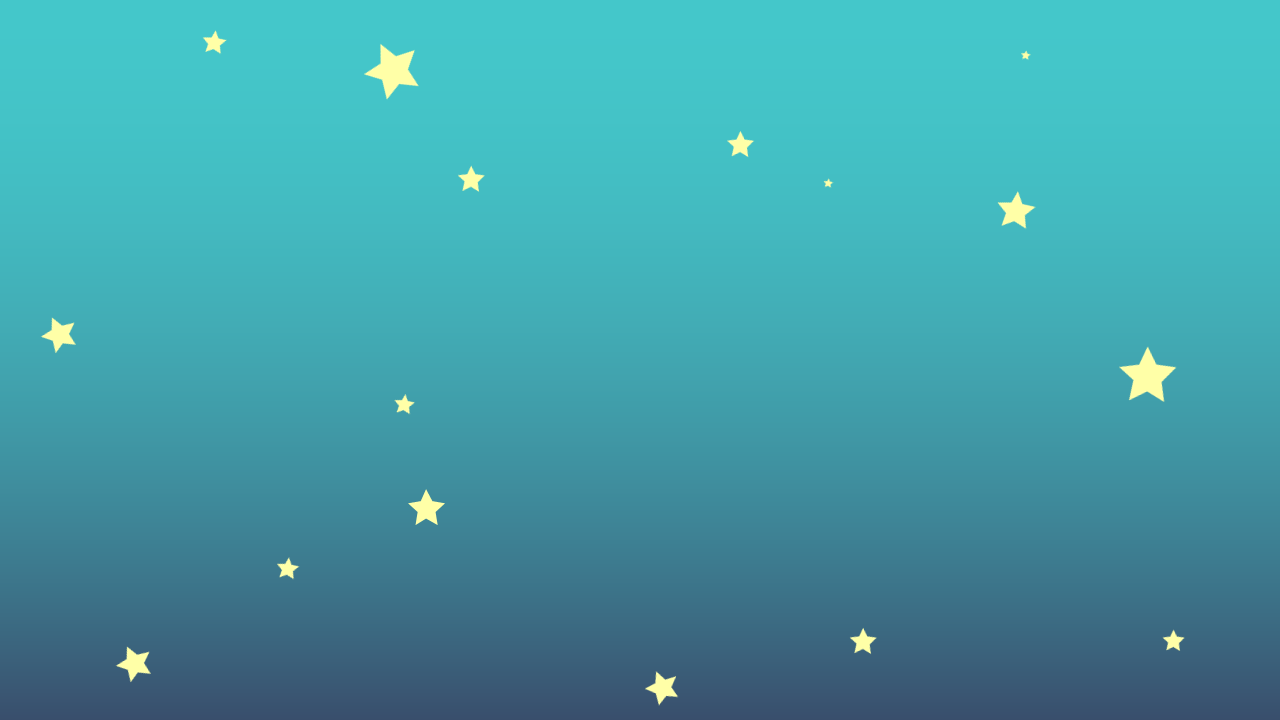 C
D
A
B
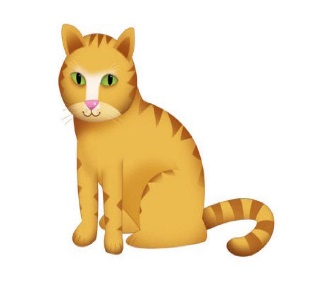 348
346
347
345
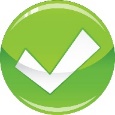 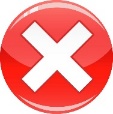 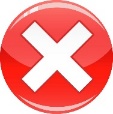 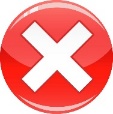 292 mm + 53 mm =..?..mm
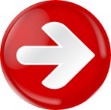 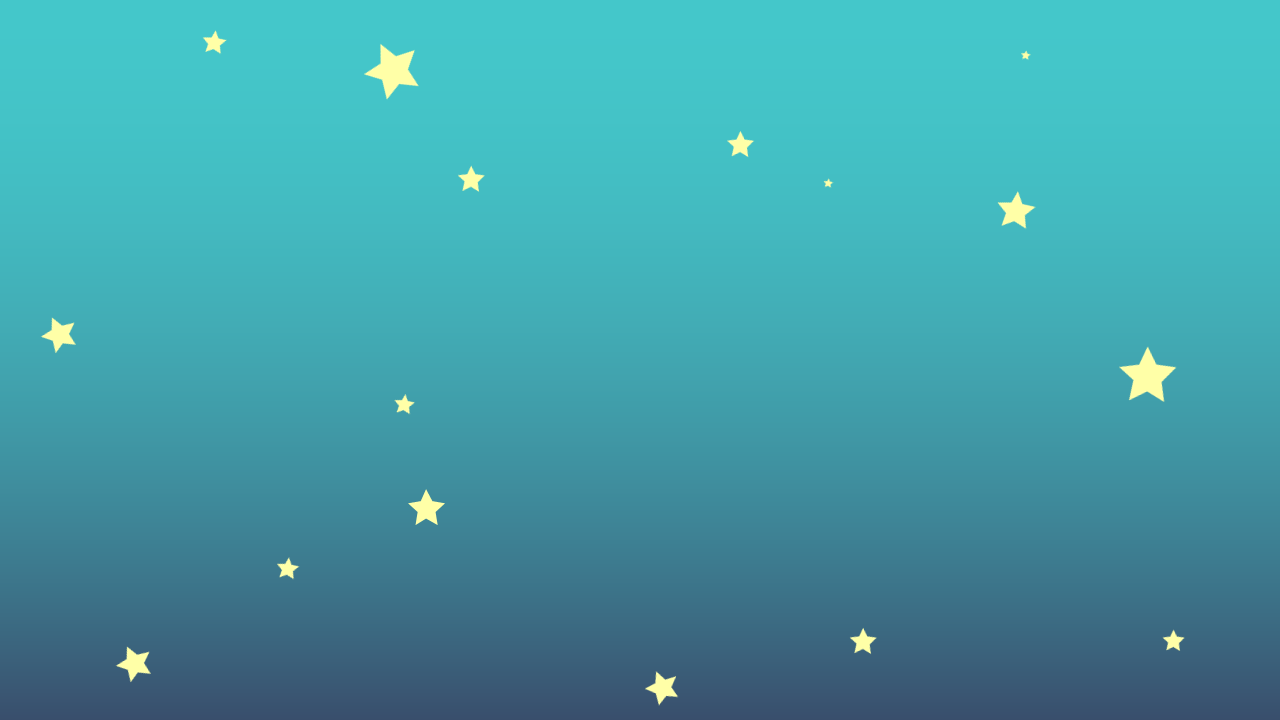 B
C
A
99 g
101 g
100 g
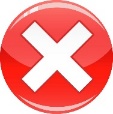 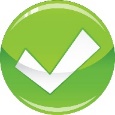 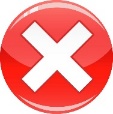 38 g + 62 g = ..?.. g
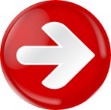 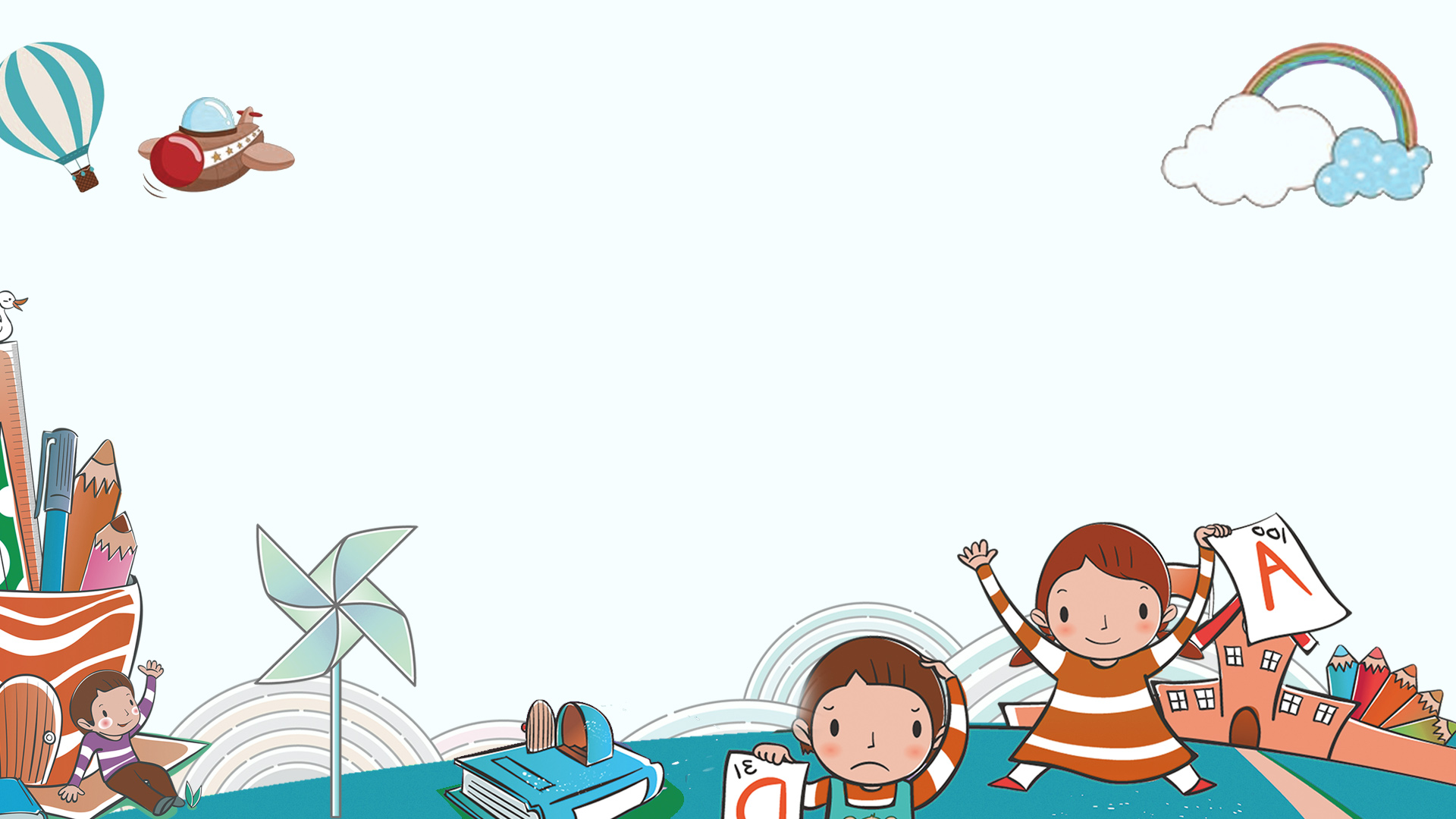 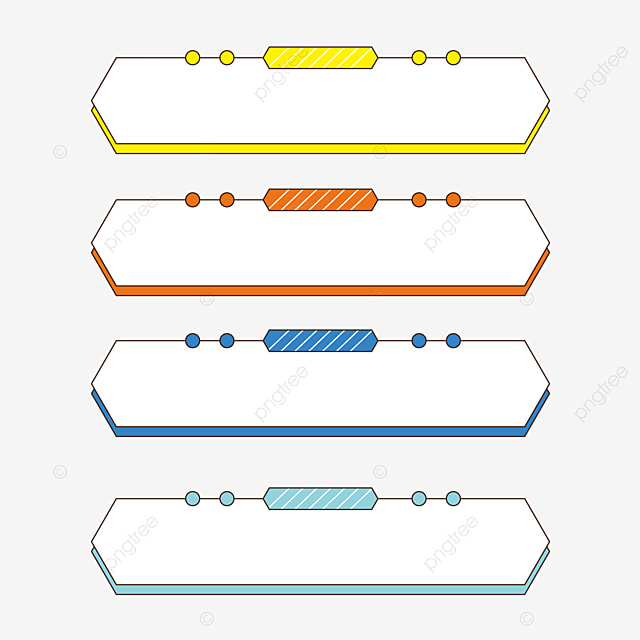 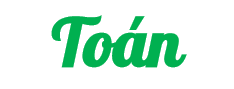 Bài 35: LUYỆN TẬP CHUNG (Tiết 2)
Số?
1
: 4
x 5
: 8
x 3
: 3
x 2
ml
g
mm
ml
g
mm
a)
b)
c)
20 mm
8 ml
42 g
?
?
?
?
?
?
6
24
14
70
5
40
Túi nào nặng nhất trong ba túi A, B, C như hình dưới đây?
1
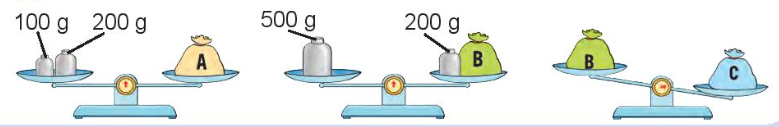 Cân nặng của túi A là: 100 + 200 = 300 (g)
Cân nặng của túi B là: 500 – 200 = 300 (g)
Túi A bằng túi B, túi B nhẹ hơn túi C.
Vậy túi C nặng nhất.
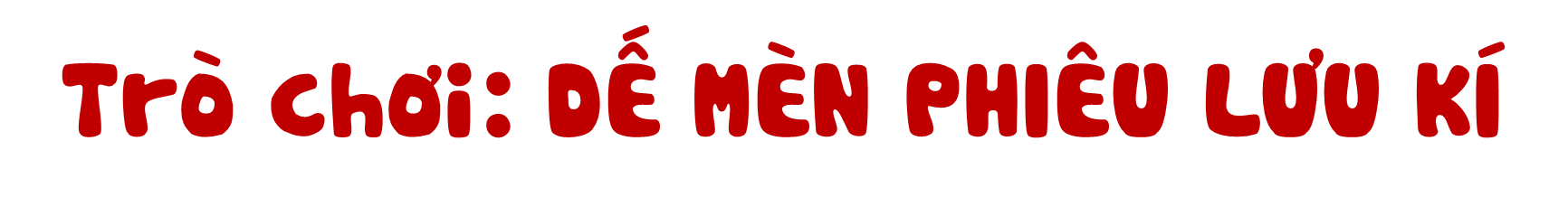 - Người chơi bắt đầu từ ô xuất phát. Khi đến lượt người chơi gieo xúc xắc. Đếm số chấm ở mặt trên xúc xắc rồi di chuyển số ô bằng số chấm đó. Nếu đến ô có hình con vật thì di chuyển theo hướng mũi tên.
-Nêu kết quả của phép tính tại ô đến, nếu sai kết quả thì quay về ô xuất phát trước đó.
-Trò chơi kết thúc khi đưa dế mèn đi được đúng một vòng, tức là trở lại ô xuất phát.
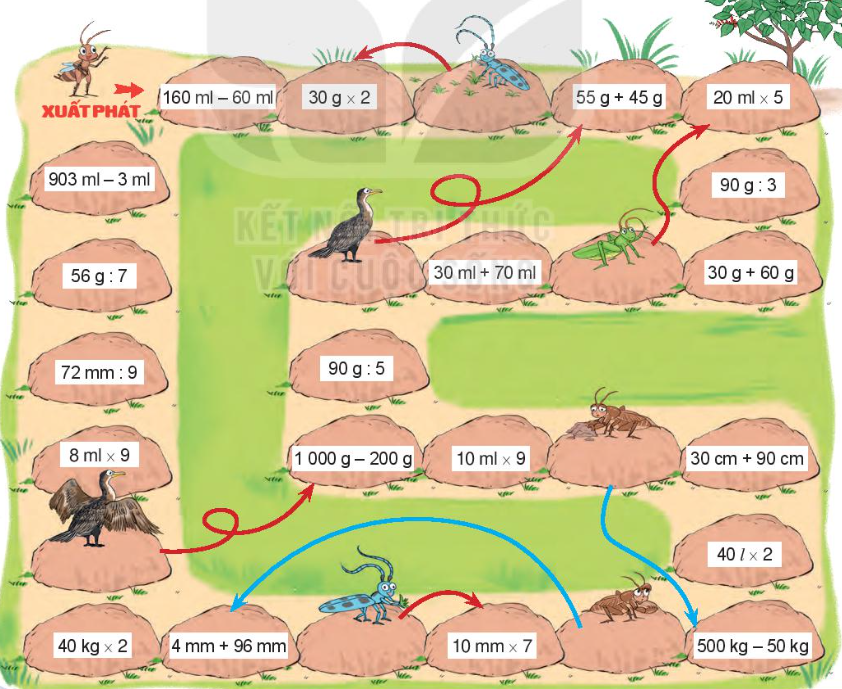 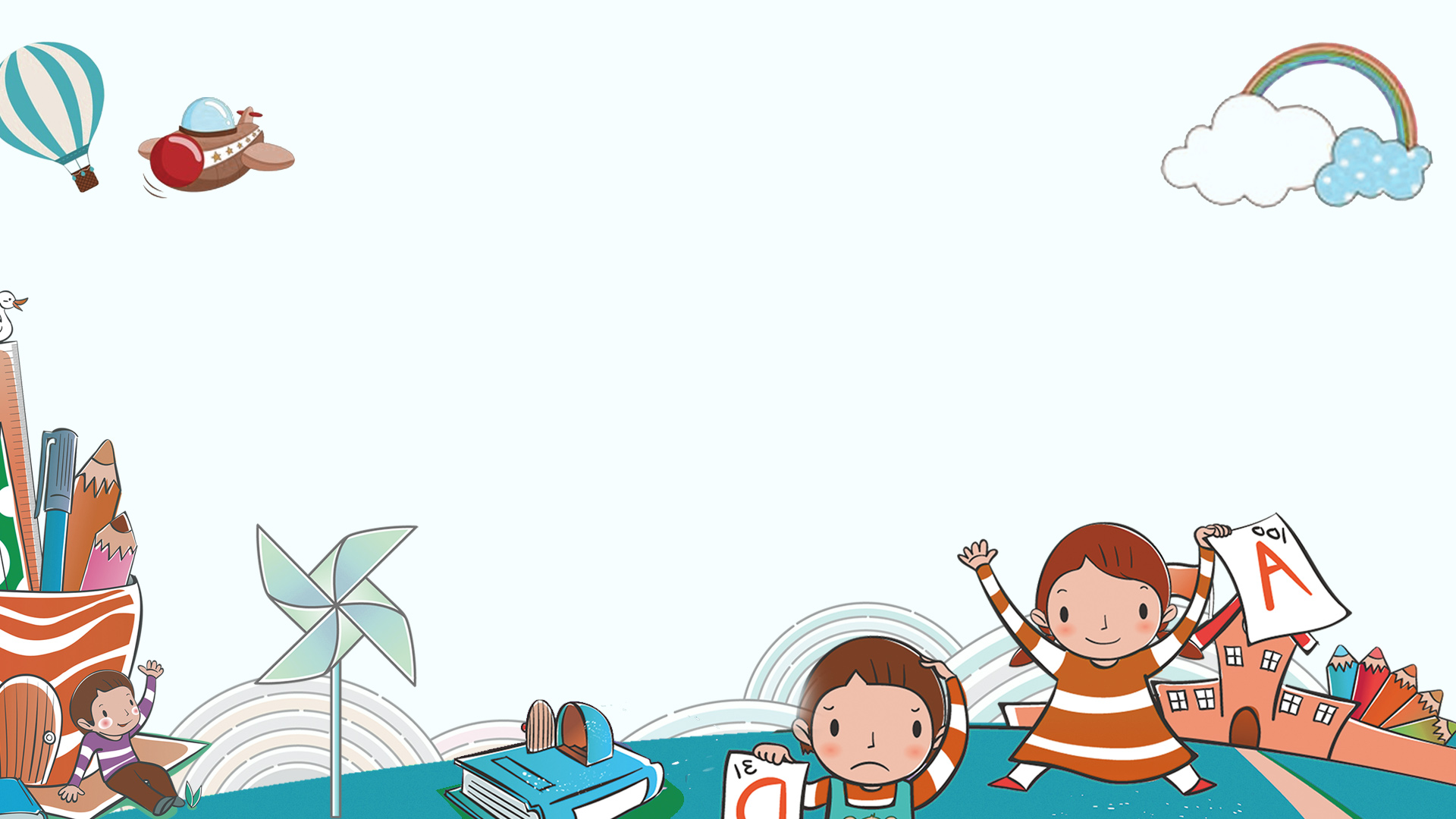 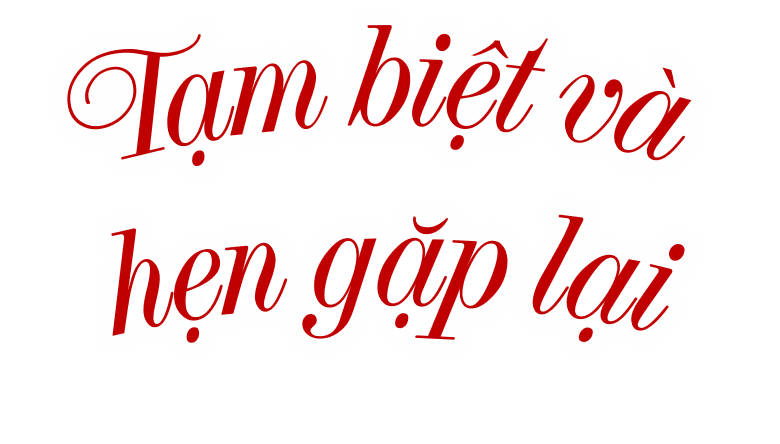